WELCOME   TO   YOU   ALL
শিক্ষক পরিচিতি
পাঠ পরিচিতি
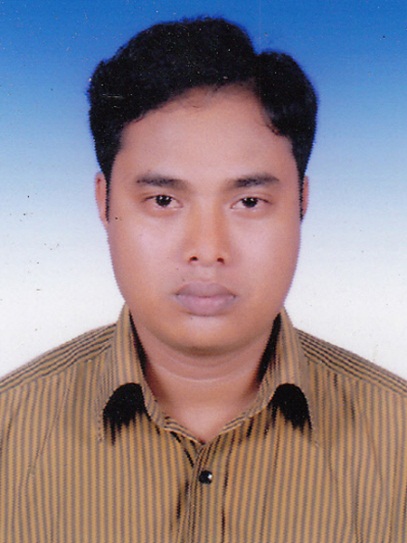 শ্রেনিঃ অষ্টম
বিষয়ঃ তথ্য ও যোগাযোগ প্রযুক্তি
অধ্যায়ঃ ২য়
পাঠ শিরোনামঃ কম্পিউটার নেটওয়ার্ক
কমল চন্দ্র রায়
সহকারি শিক্ষক
লোহাকুচি স্কুল এন্ড কলেজ
 কালীগঞ্জ, লালমনিরহাট।
তারিখঃ ০২/১১/২০১৯
সময়ঃ ৪৫ মিনিট
E-mail: kamalchandroray@gmail.com
Mobile: 01717865799
কম্পিউটার নেটওয়ার্ক
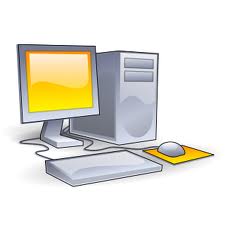 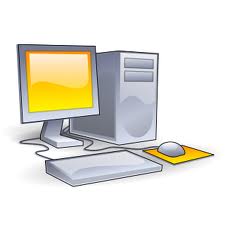 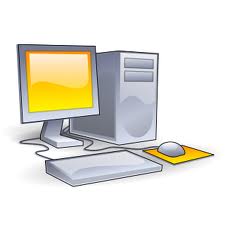 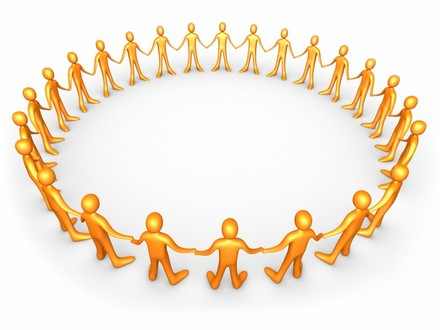 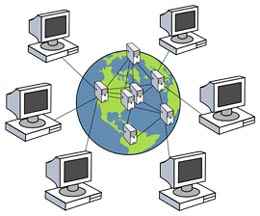 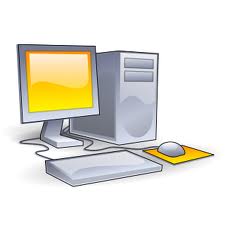 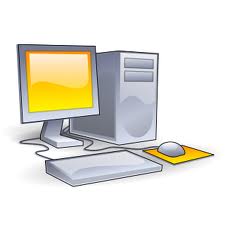 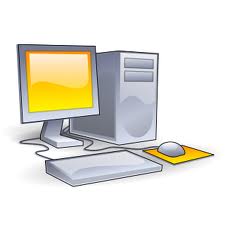 উপরের ছবি দেখ এবং চিন্তা করে বল
আজকের পাঠের বিষয়
কম্পিউটার নেটওয়ার্ক
(COMPUTER  NETWORK)
শিখনফল
এই পাঠ শেষে শিক্ষার্থীরা-
১. কম্পিউটার নেটওয়ার্ক কী তা বলতে পারবে।
২.কম্পিউটার নেটওয়ার্কের সুবিধা গুলো উল্লেখ করতে  পারবে।
৩.কম্পিউটার নেটওয়ার্কের শ্রেণী বিভাগ সম্পর্কে 
আলোচনা করতে পারেব।
কম্পিউটার নেটওয়ার্ক কি?
একাধিক কাম্পিউটারের মধ্যে সংযোগ স্থাপন একে অপরের 
তথ্যাবলী, হার্ডওয়ার সফ্ওয়্যার ইত্যাদি ব্যবহার করা এবং
তথ্যাবলী আদান প্রদান করার ব্যবস্থাকেকম্পিউটার নেটওয়ার্ক বলে।
কম্পিউটার নেটওয়ার্কের সুবিধা
হার্ডওয়ার শেয়ার করা।
সফটওয়্যার শেয়ার করা।
তথ্যের আদান-প্রদান।
তথ্যের নিরাপত্তা বিধান।
ফাইল শেয়ার করা।
অ্যাপয়েন্টমেন্ট সমম্বিতকরা।
মূলধনের যোগান কম লাগে।
ডাটা ব্যবস্থাপরা সহজ হয়।
নেটওয়ার্কের শ্রেণী বিভাগ
গঠন বিস্তৃতি ও ব্যবহারের উপর নির্ভর করে কম্পিউটার
 নেটওয়ার্ককে তিনটি প্রধান ভাগে ভাগ করা যায়।
নেটওয়ার্ক
WAN
LAN
MAN
২/ মেট্রোপলিটন এরিয়া নেটওয়ার্ক
১/ লোকাল এরিয়া নেটওয়ার্ক
৩/ ওয়াইড এরিয়া নেটওয়ার্ক
লোকাল এরিয়া নেওটওয়ার্ক (LAN)
কাছাকাছি অবস্থিত কম্পিউটার সমুহের মধ্যে সংযোগ স্থাপন করা হলে তাকে লোকাল এরিয়া নেটওয়ার্ক (LAN) বলে। ইহা সাধারণত একটি কক্ষ,একটি বিল্ডিং কিংবা কাছাকাছি একাধিক বিল্ডিংয়ের মধ্যে সীমাবদ্ধ হতে পারে।
সুইজ
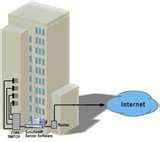 মেট্রোপলিটন এরিয়া নেটওয়ার্ক
কোন বড় শহরকে বুঝানোর জন্য মেট্রোপলিটন শব্দটি 
ব্যবহার করা হয়। তাই আমরা বলতে পারি কোন বড় শহরের 
বিভিন্ন এলাকার মধ্যে বিস্তর নেটওয়ার্কে মেট্রোপলিটন 
এরিয়া নেটওয়ার্ক বলে।
ওয়াইড এরিয়া নেটওয়ার্ক
কতগুলো ম্যান বা ল্যানের সমম্বয়ে গঠিত হয় ওয়াইড এরিয়া নেটওয়ার্ক। 
ওয়াইড এরিয়া নেটয়ার্কের আওতায় কতগুলো শহর একটি
দেশ এবং সমগ্র বিশ্বের কম্পিউটার সংযুক্ত থাকে।
SRILONKA
INDIA
BANGLADESH
PAKISTAN
দলীয় কাজ
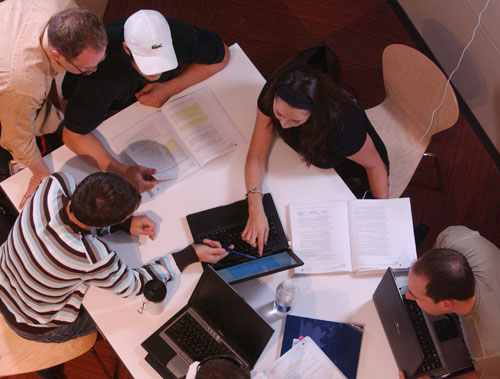 কাজ ১নং :- কম্পিউটার নেটওয়ার্কের সুবিধা গুলো আলোচনা কর?
কাজ ২নং :- ২.কম্পিউটার নেটওয়ার্কের  শ্রেণী বিভাগ সম্পর্কে আলোচনা কর?
মূল্যায়ন
১.কম্পিউটার নেটওয়ার্ক কি?
২. নেটওয়ার্ক কত প্রকার।
SRILONKA
INDIA
৩.
৪.
উপরের চিত্রটি কোন ধরনের নেটওয়ার্ক?
BANGLADESH
PAKISTAN
উপরের চিত্রটি কোন ধরনের নেটওয়ার্ক?
বাড়ির কাজ
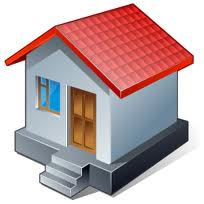 “নেটওয়ার্ক গুরুত্ব বর্ণনা কর”
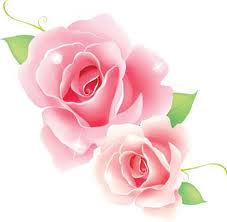 THANKS  TO   YOU   ALL